Ecole Jeanne d’Arc
Thème de l’année
 2020/2021
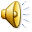 Mais quelles idées  ont eu les enseignants cette année 
pour  choisir le thème de l’année ?...


Ils se sont creusés la tête, ils ont cherché, 
réfléchit longuement…

Et puis…

Eurêka !!!!

Ils ont trouvé !
Ce sera …
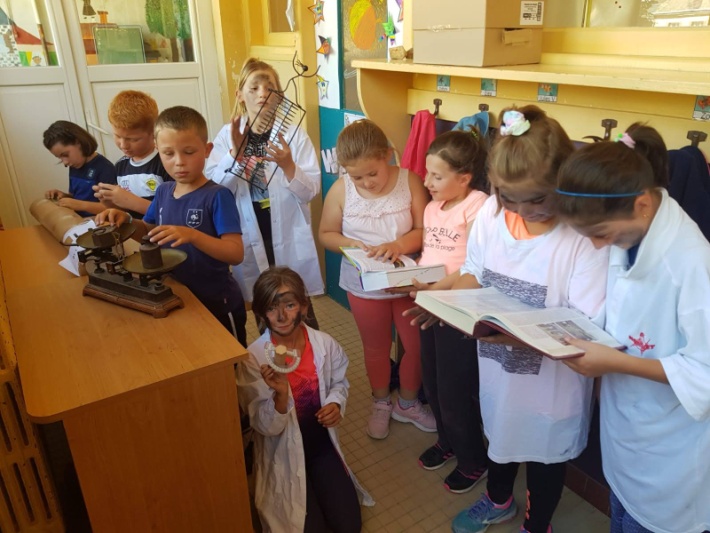 Les sciences !
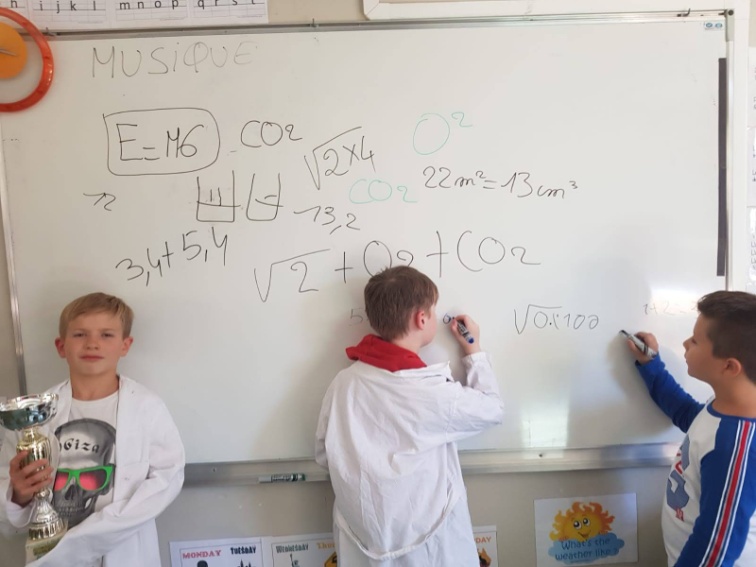 Nous allons essayer de transformer vos enfants en petits scientifiques.

Vaste programme !


Les élèves sont donc fiers de vous présenter les domaines travaillés à chaque période 
par toute l’école.
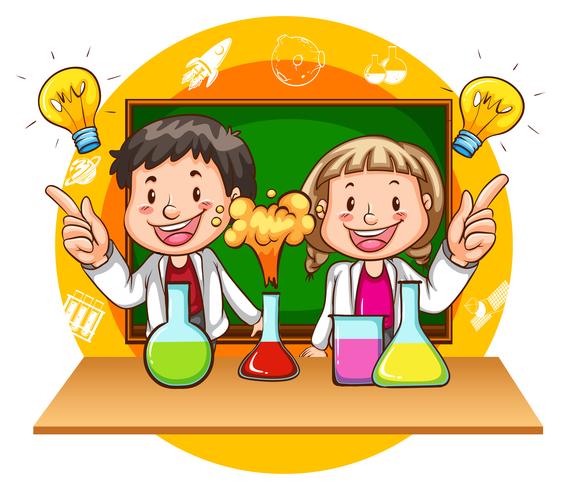 Période 1 : L’alimentation
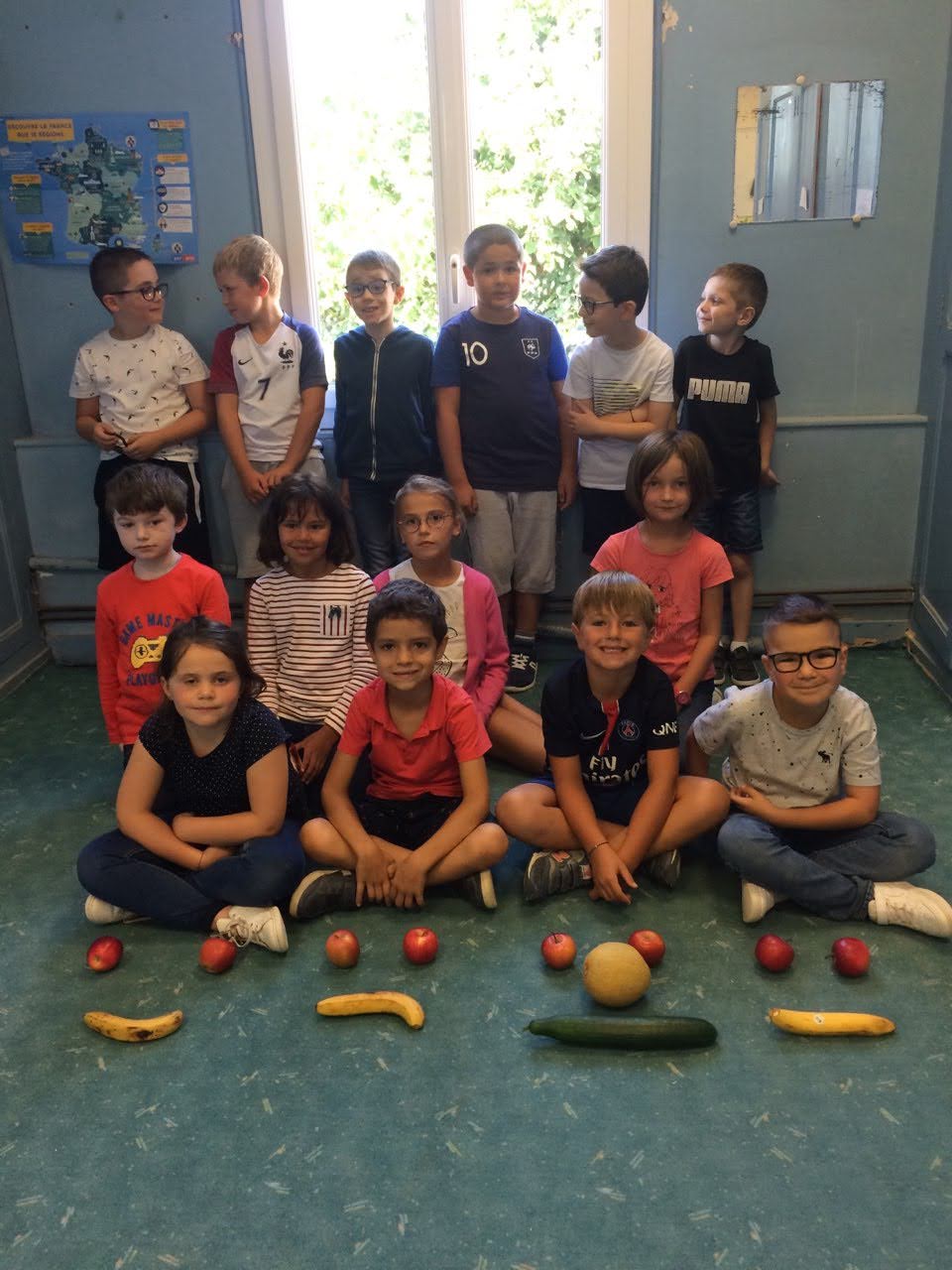 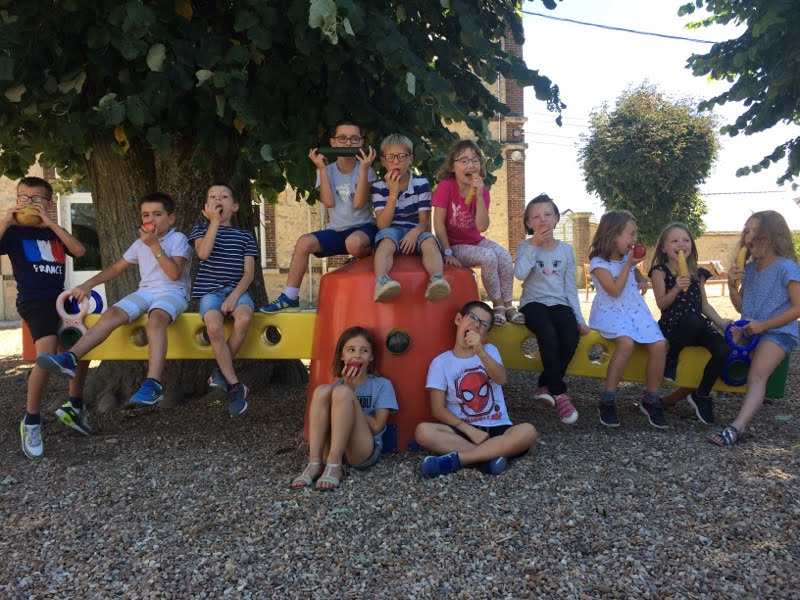 Mmm c’est délicieux !
Période 2 : Science de la Terre
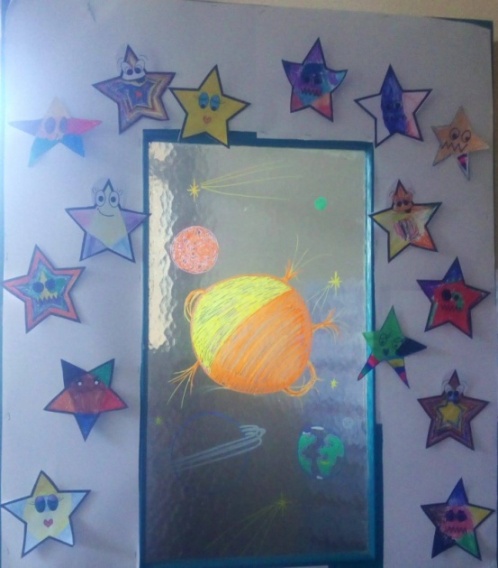 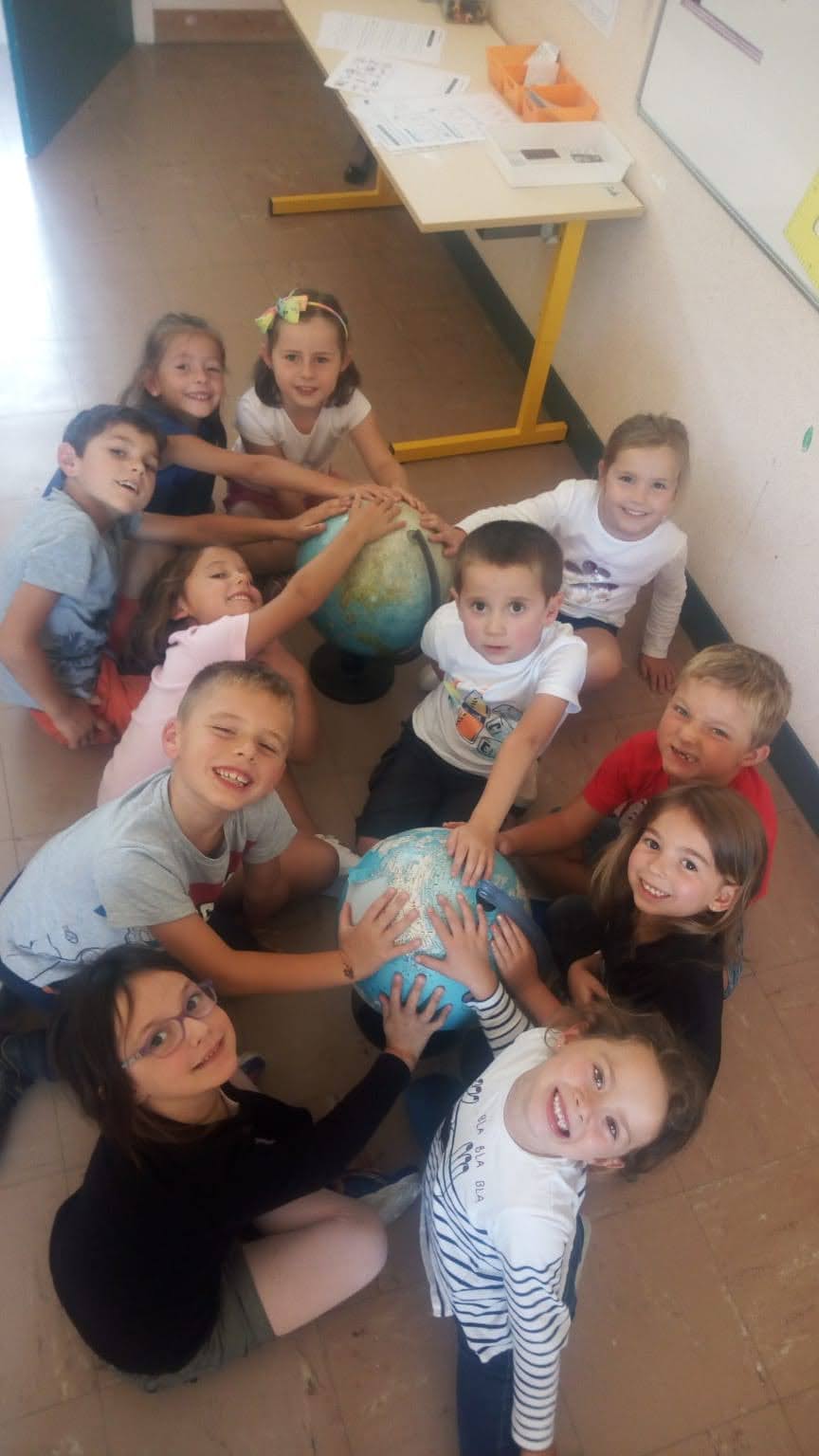 Quelle est cette planète ???
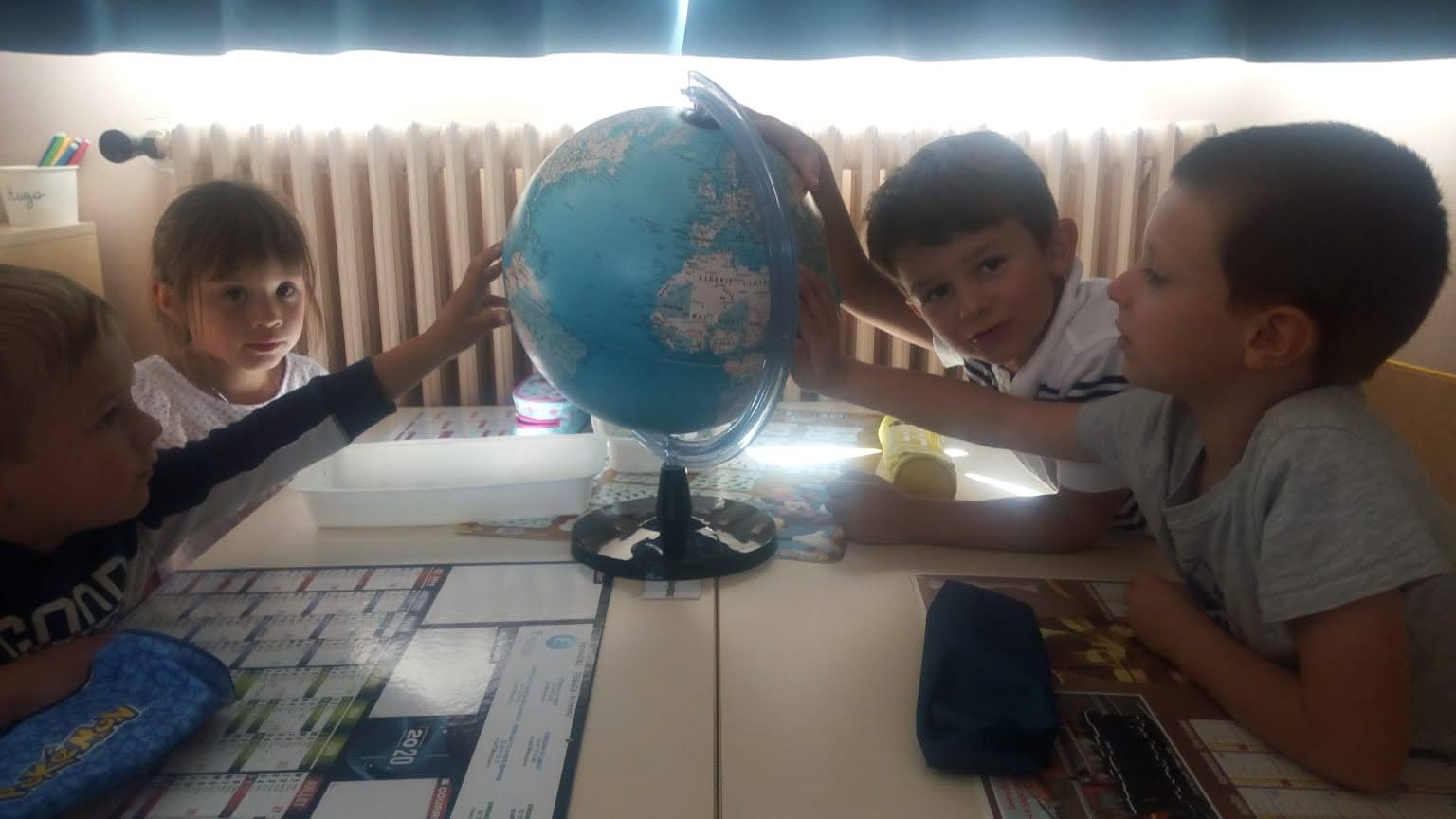 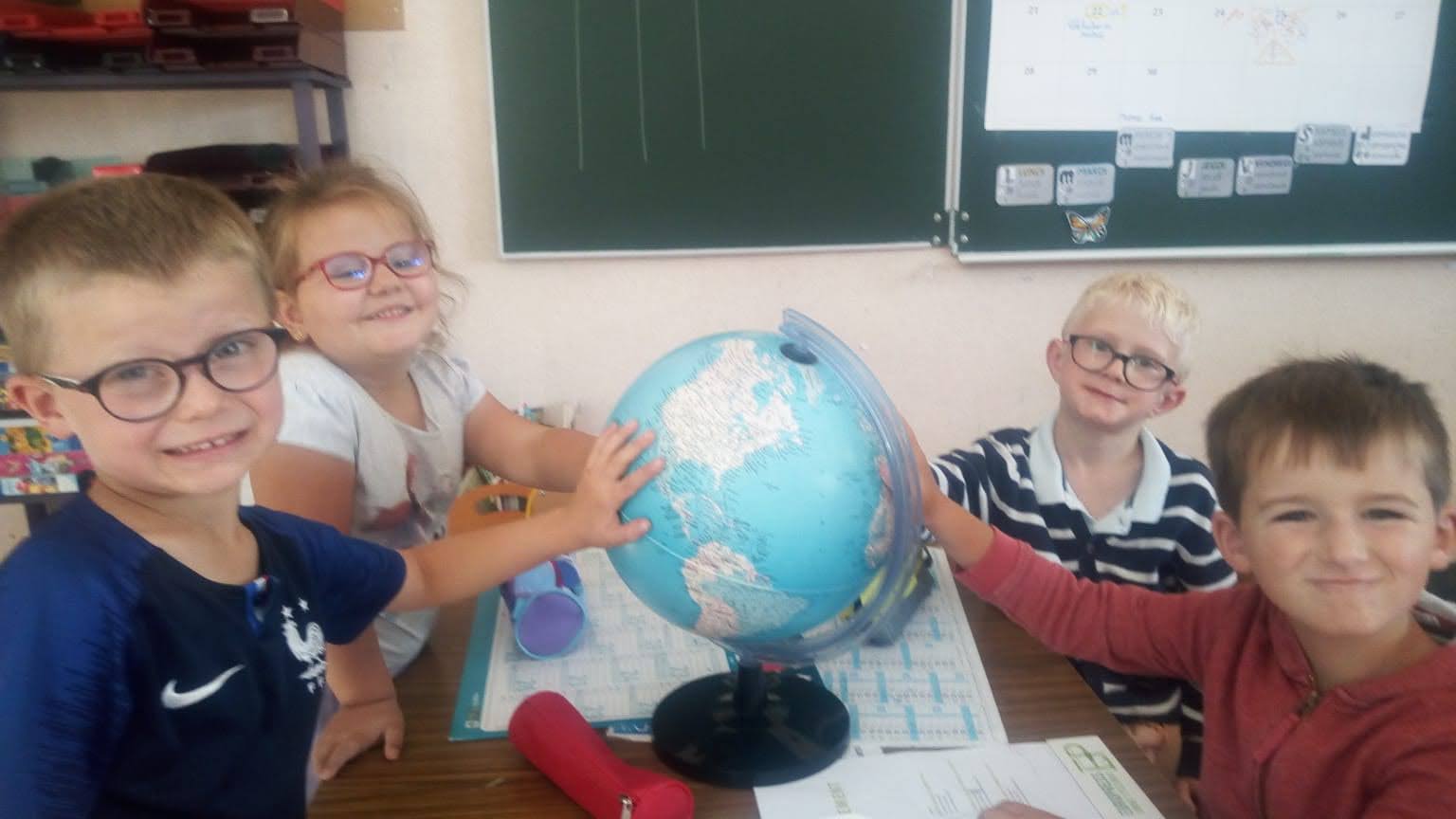 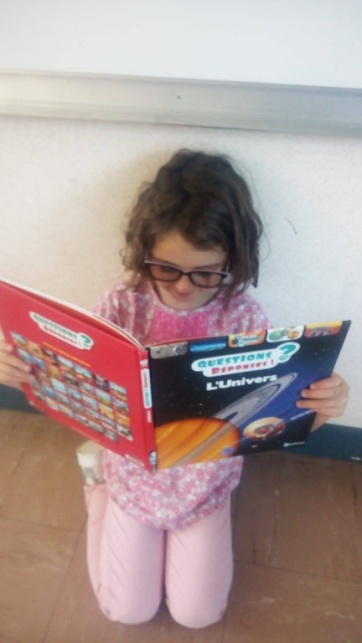 Mais sur quelle planète vit-on ???
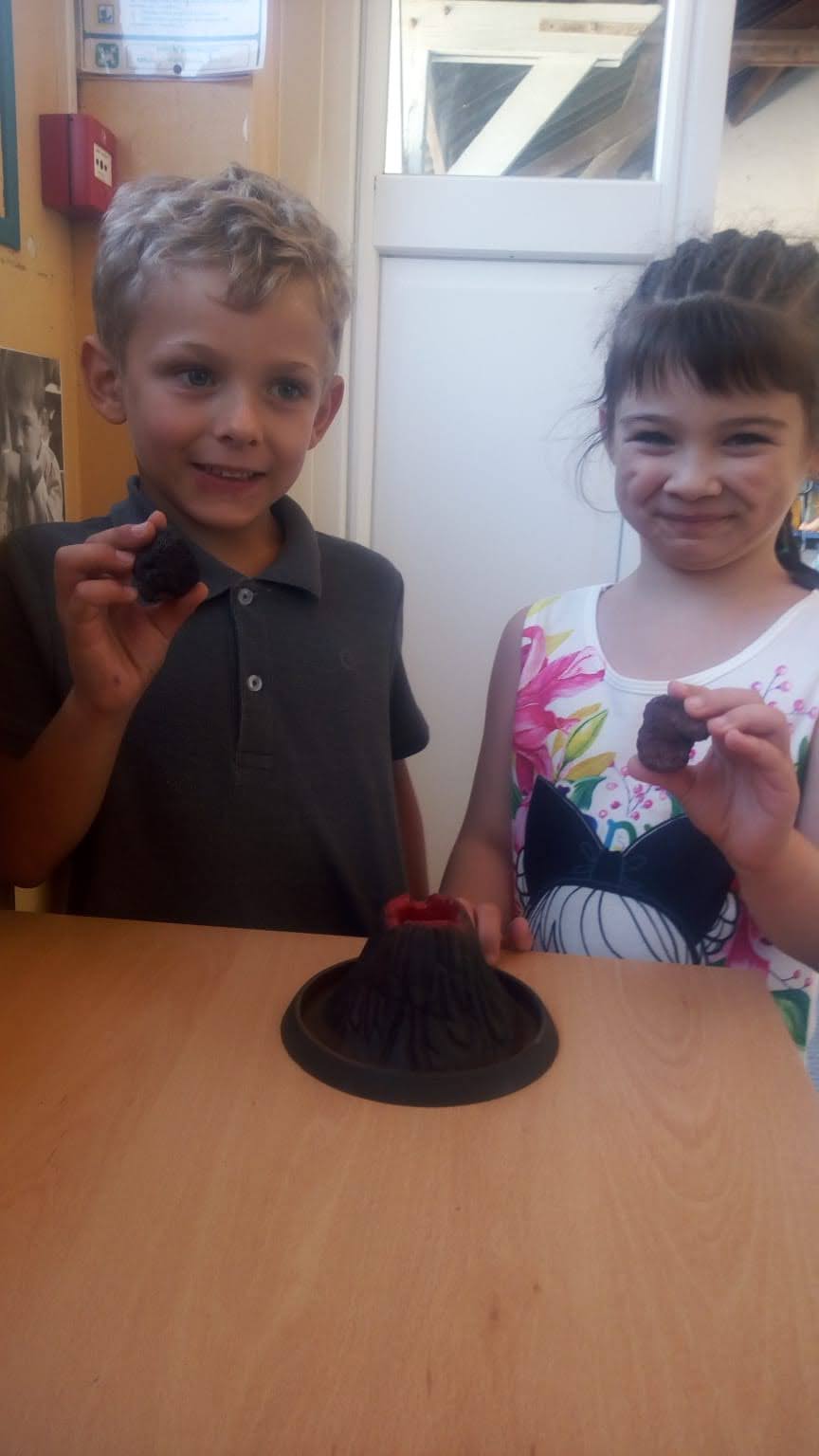 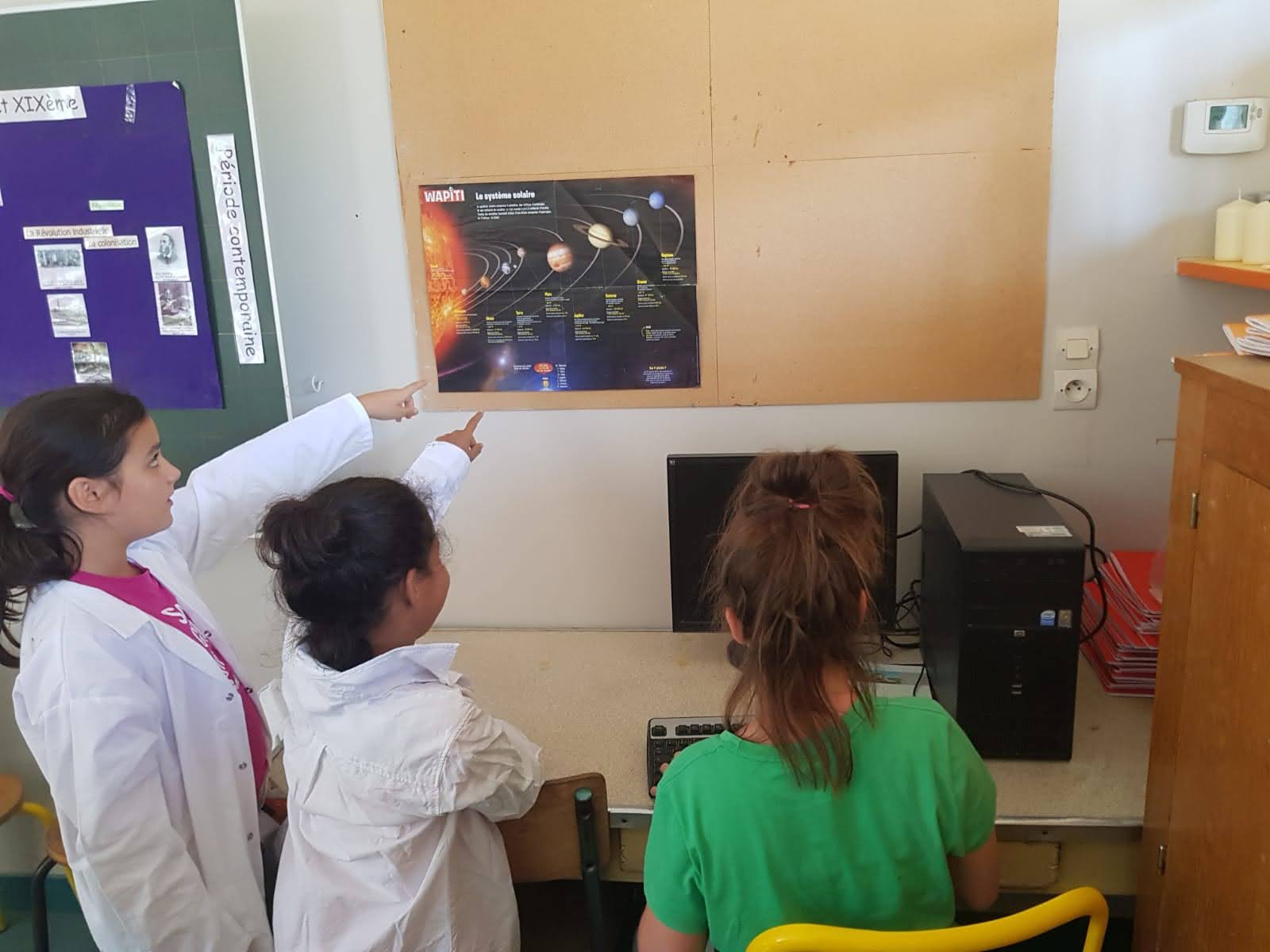 Période 3 : La construction
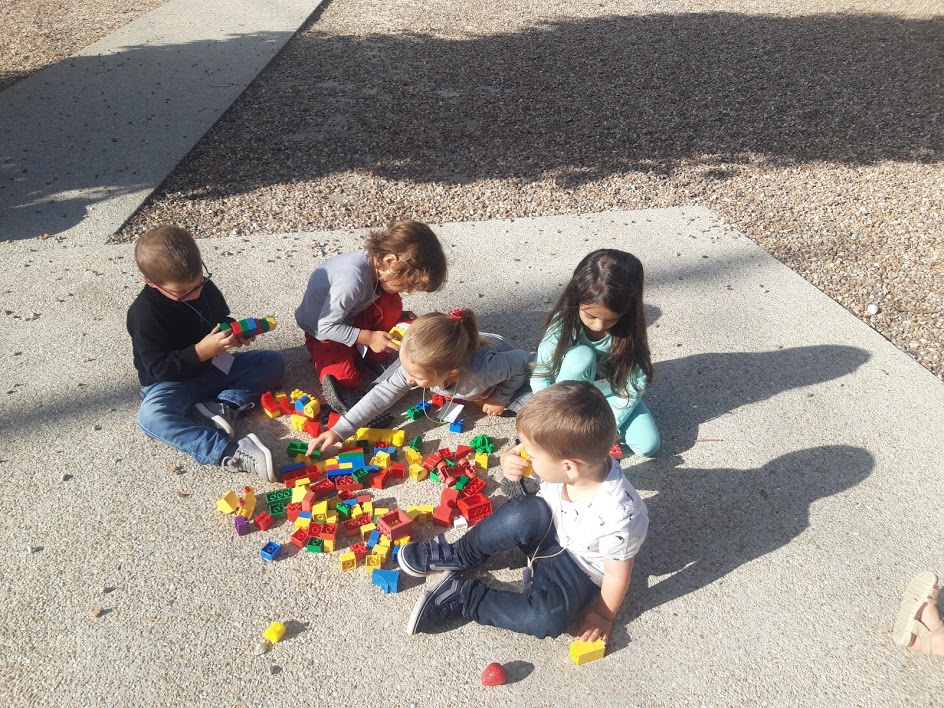 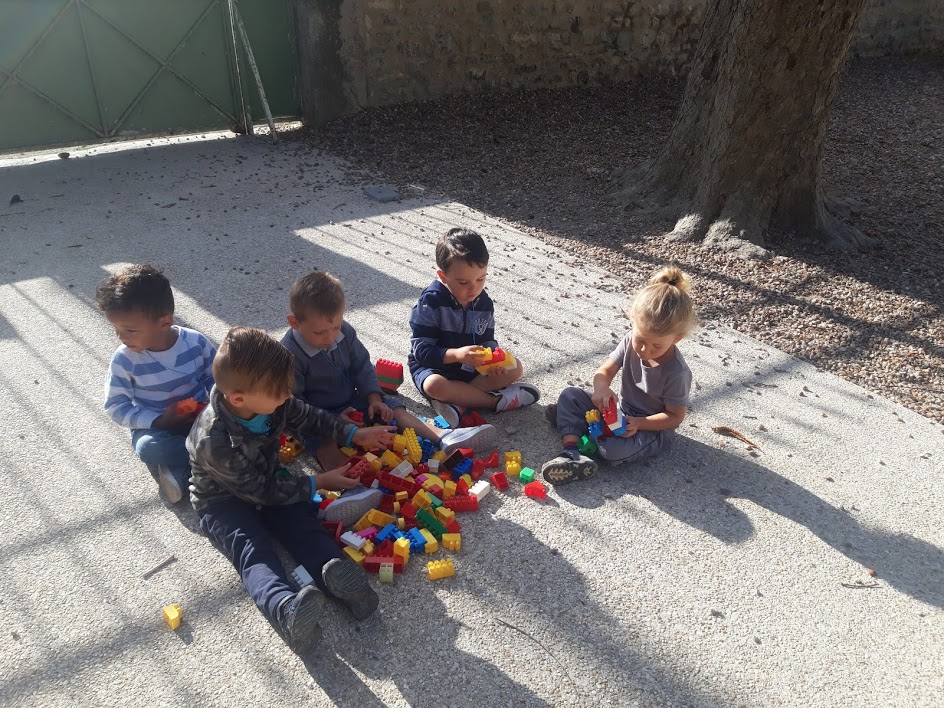 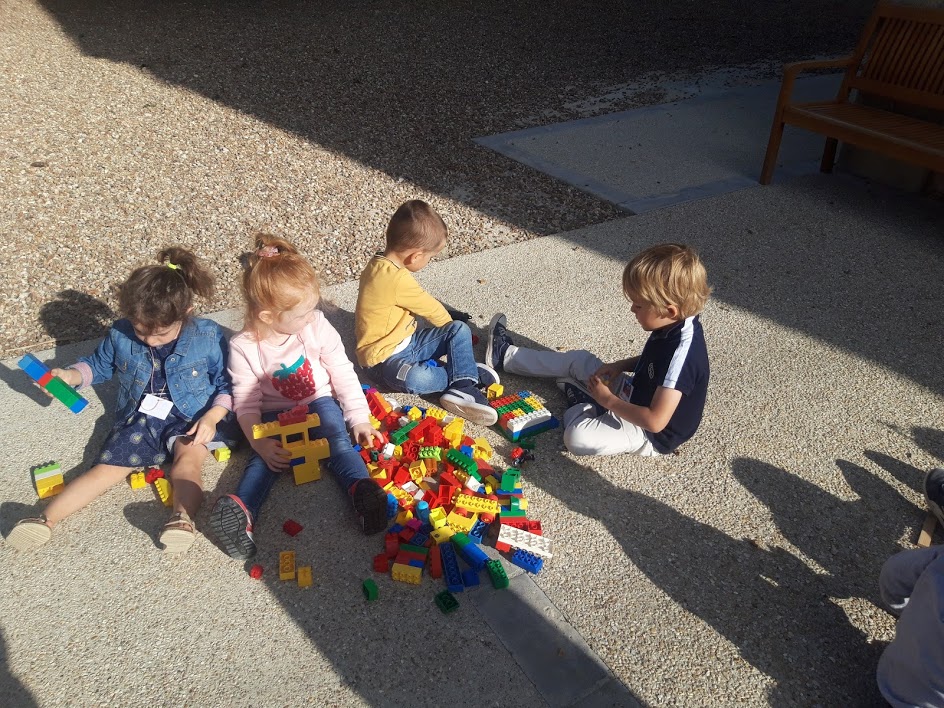 On va apprendre à faire de belles constructions !
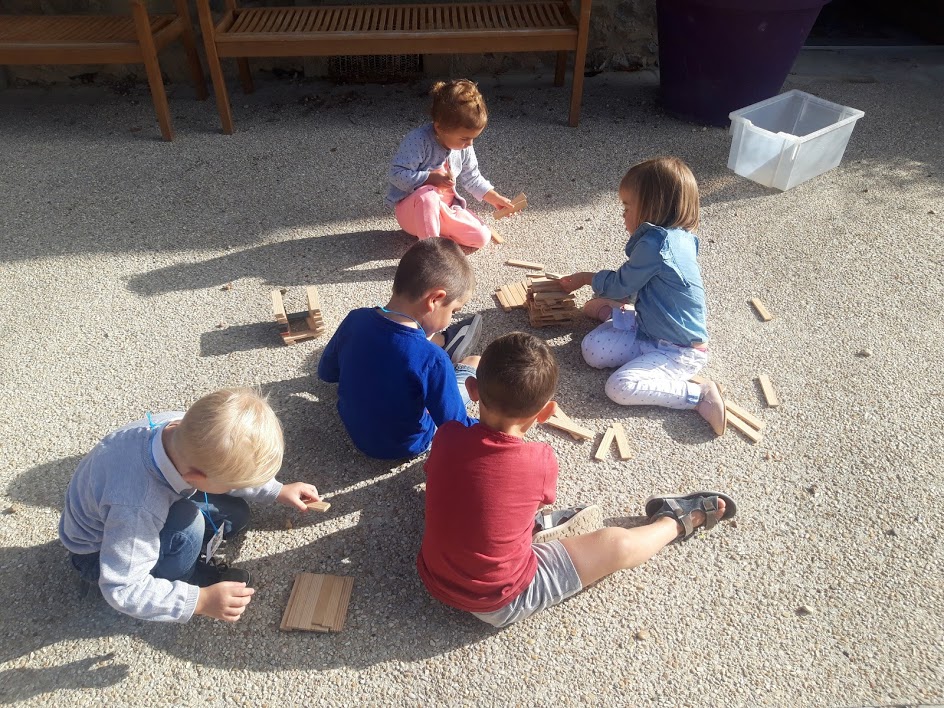 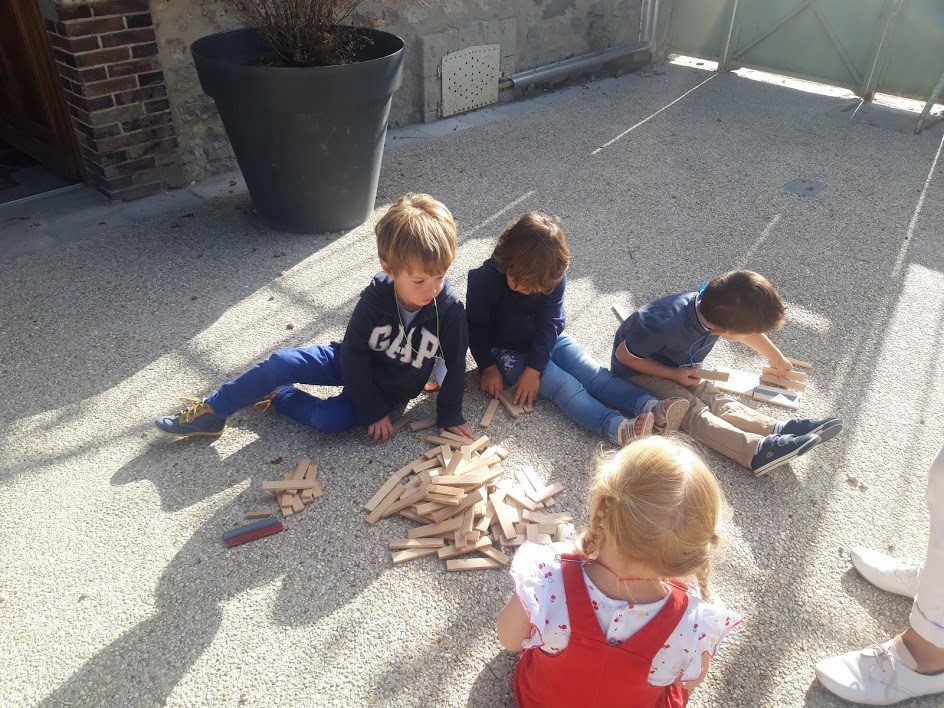 On commence déjà à s’entrainer !
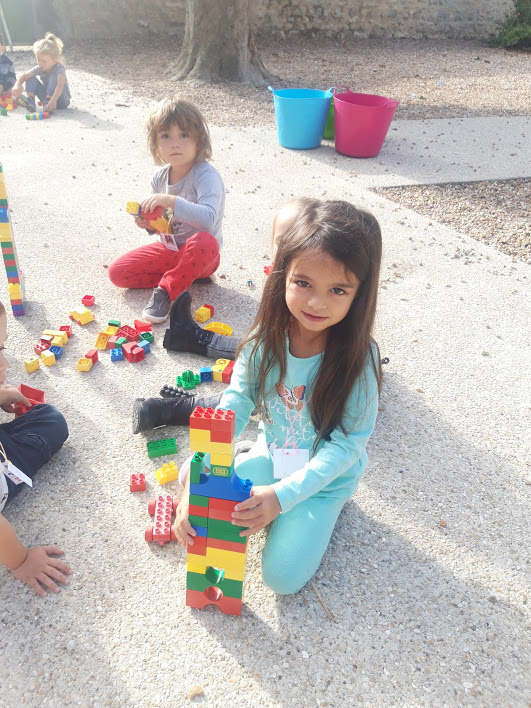 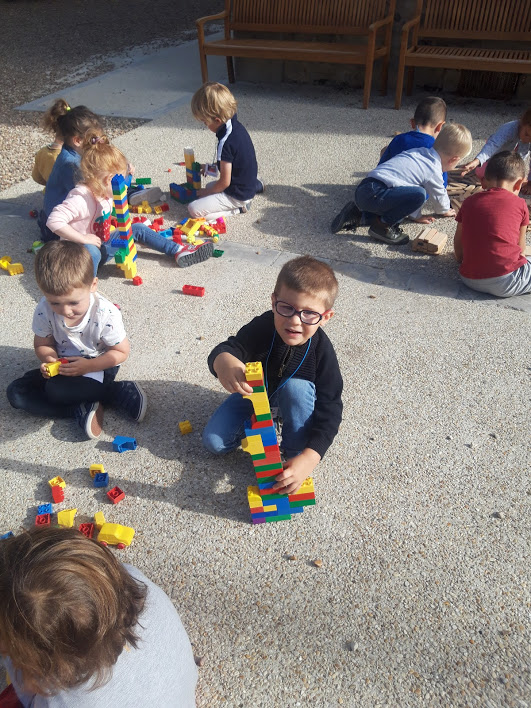 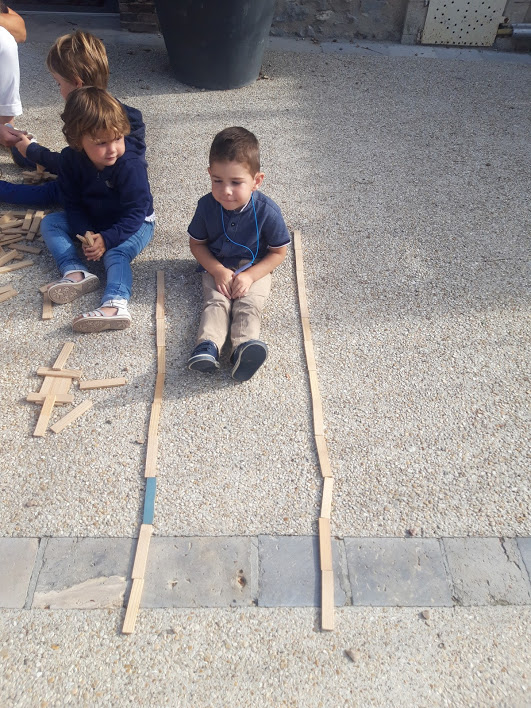 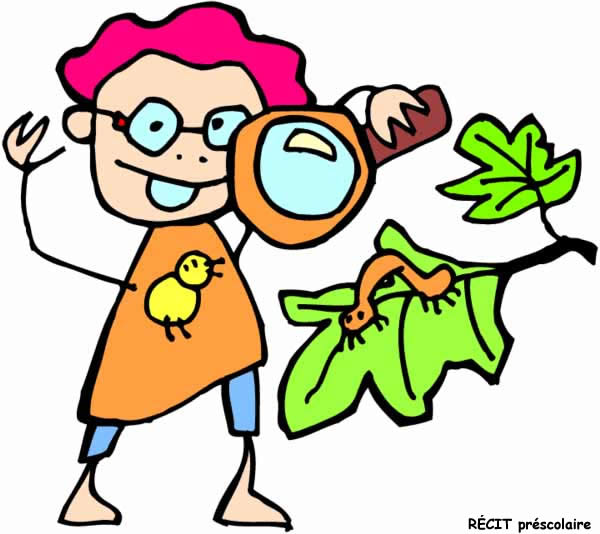 Période 4 : Le monde du vivant
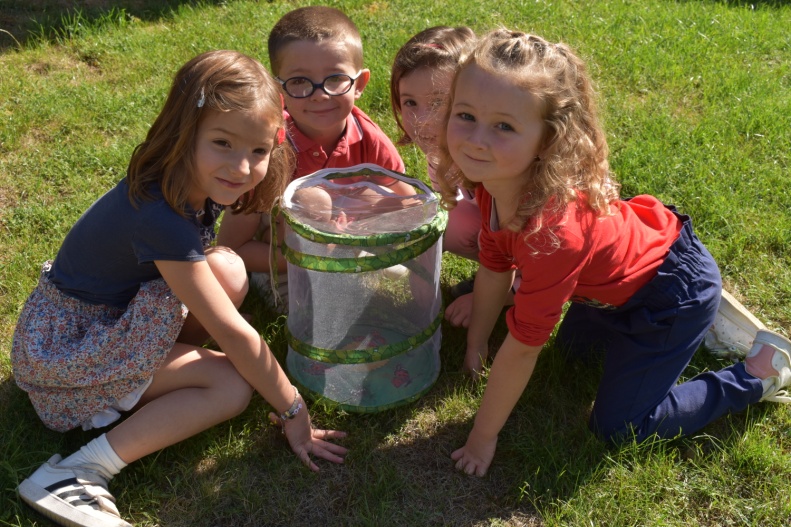 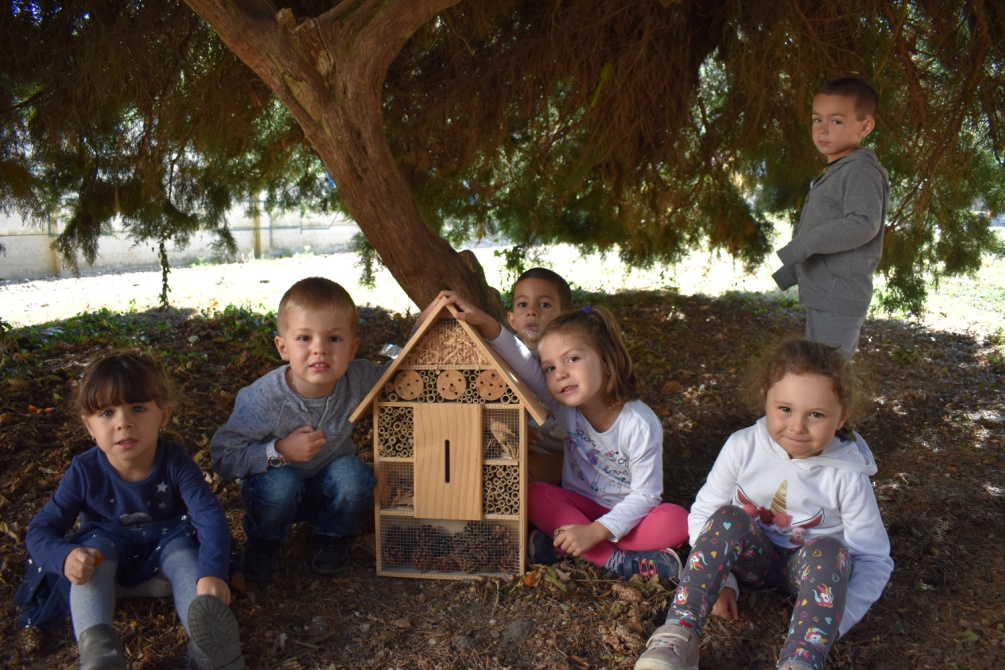 Oh le joli papillon !
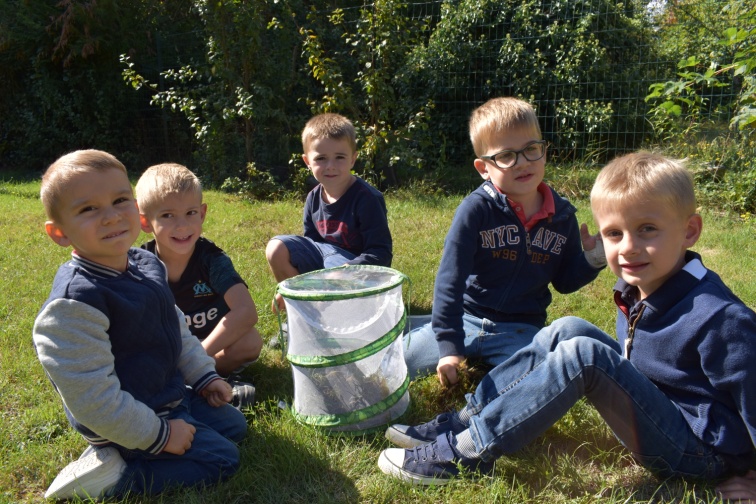 C’est une coccinelle qui se cache là ?
Observation du monde végétal
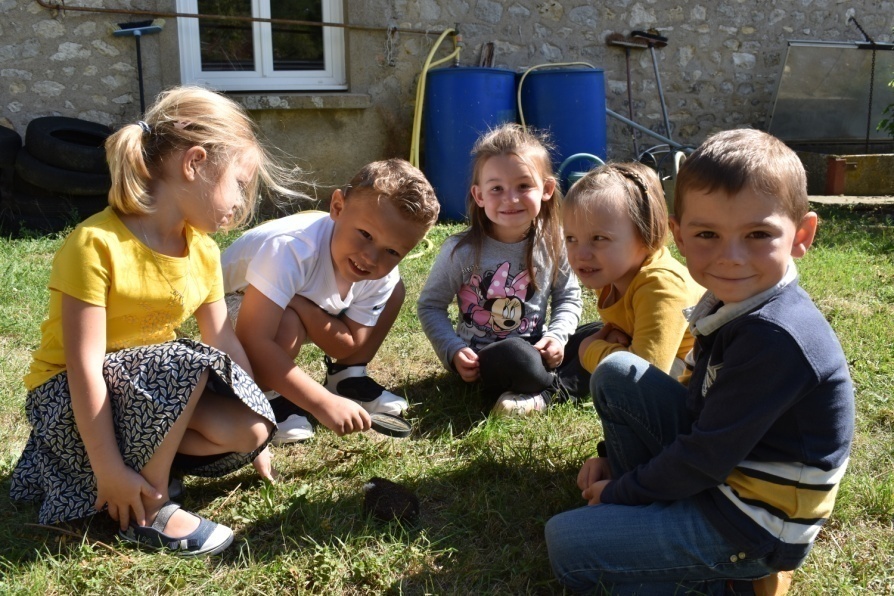 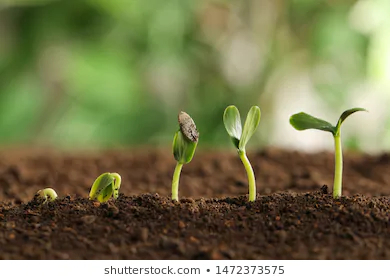 Comment ça pousse ?  
Nous allons observer ça de près !
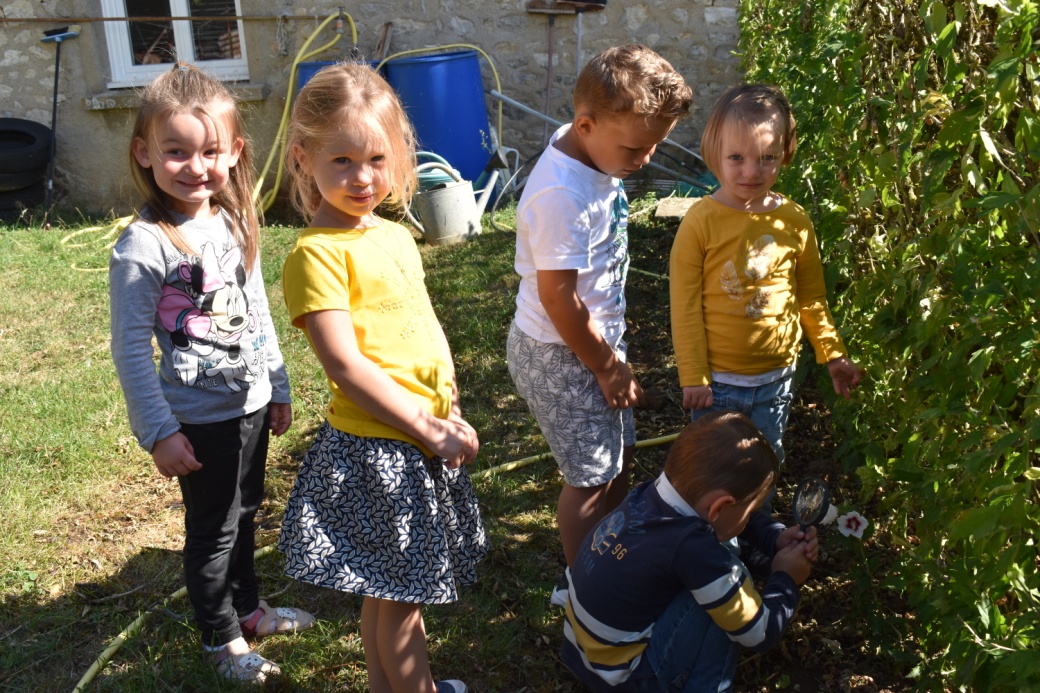 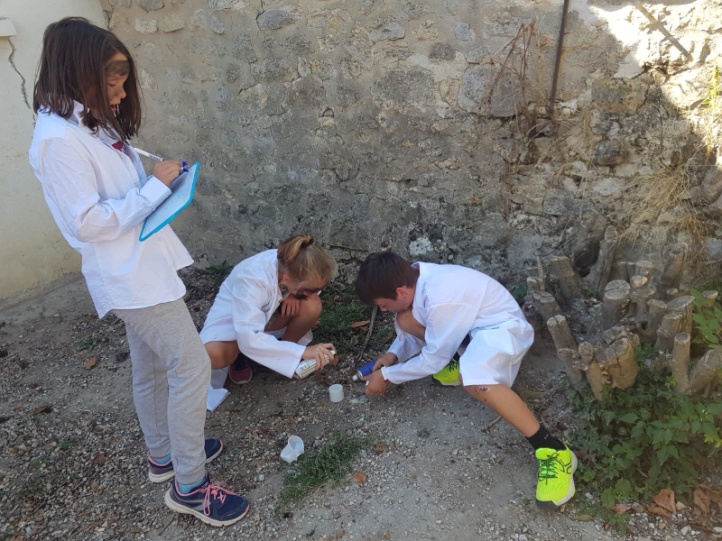 Période 5 : Le corps humain
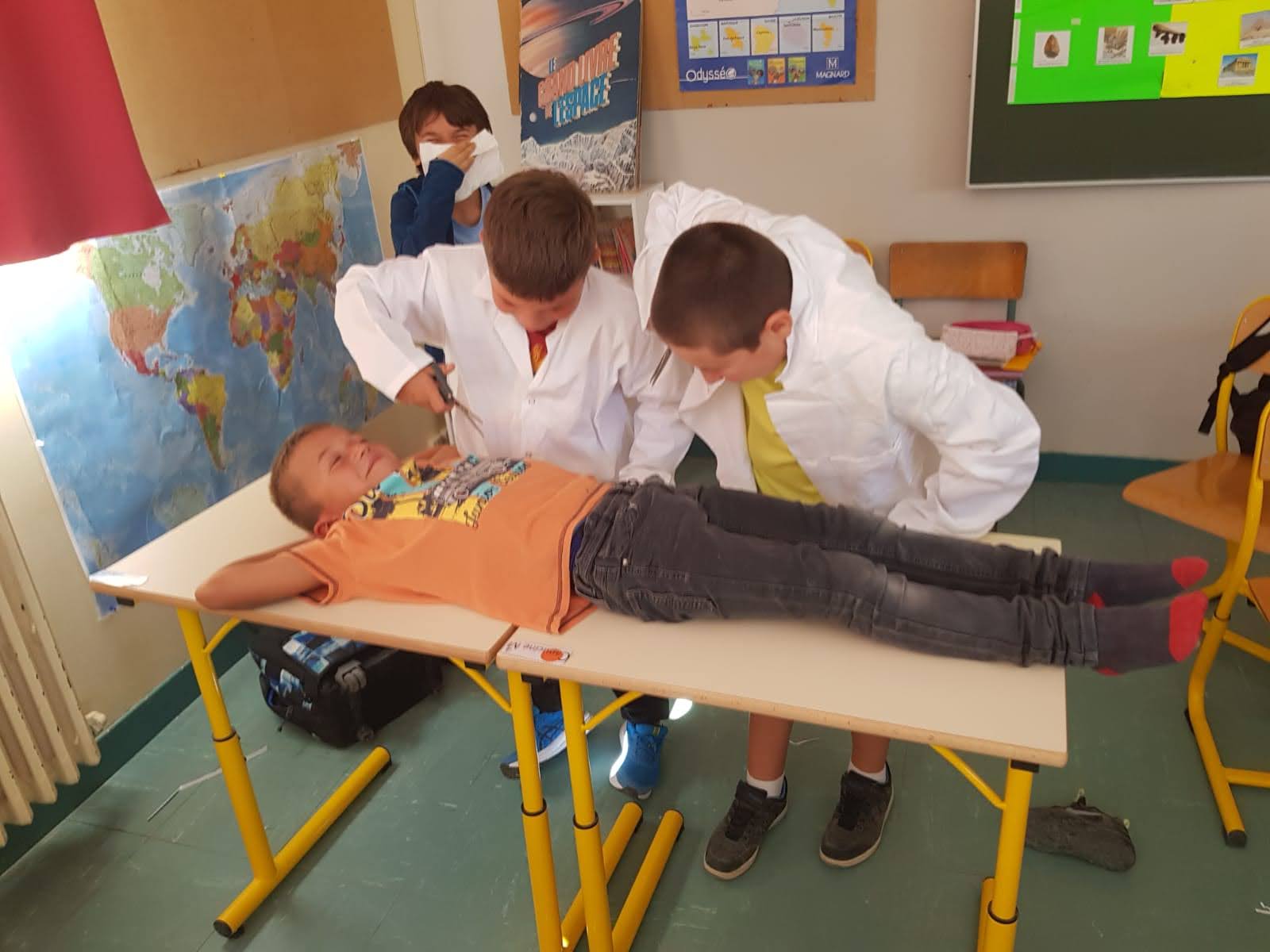 Hum…Voyons ce qui se cache dans ce corps !
Chers parents, vous allez donc pouvoir suivre nos aventures scientifiques 
tout au long de l’année !
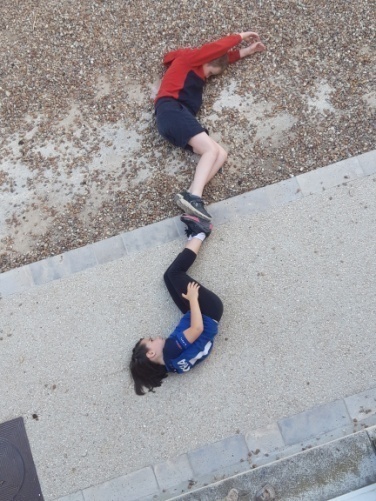 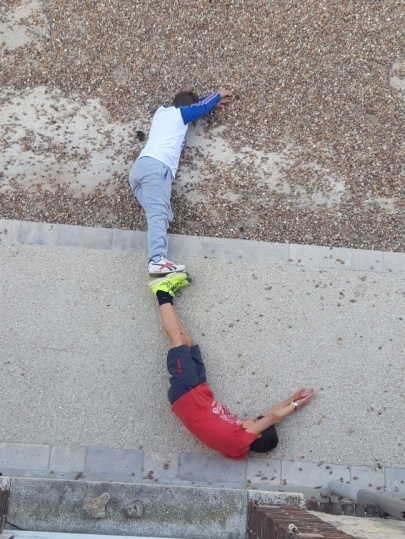 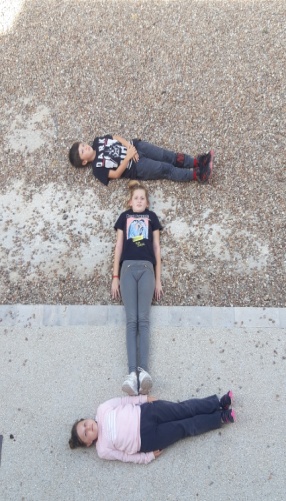 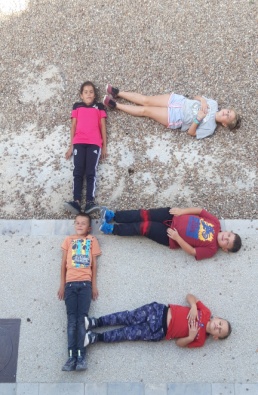 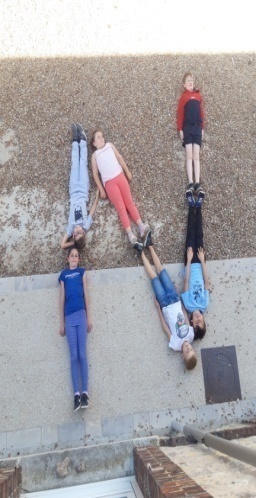 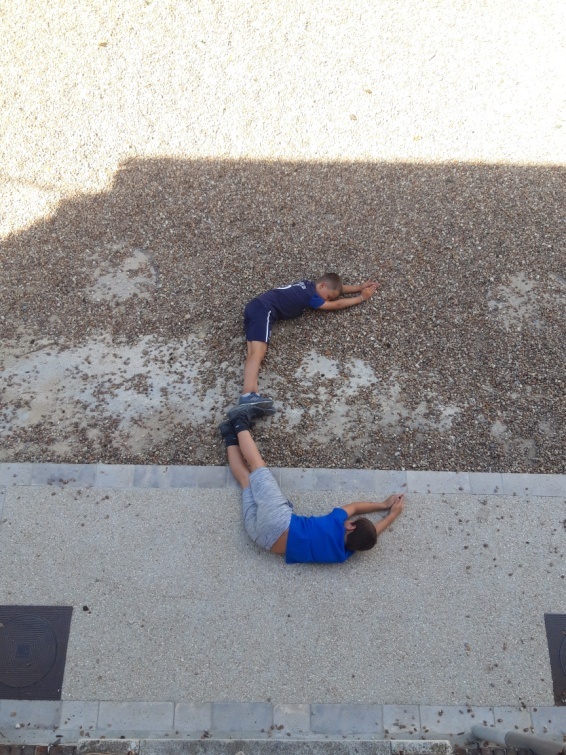 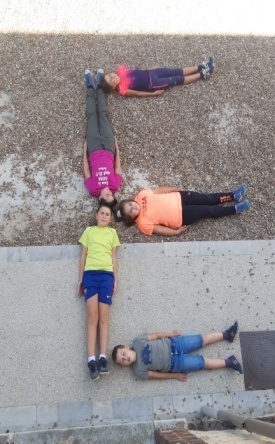 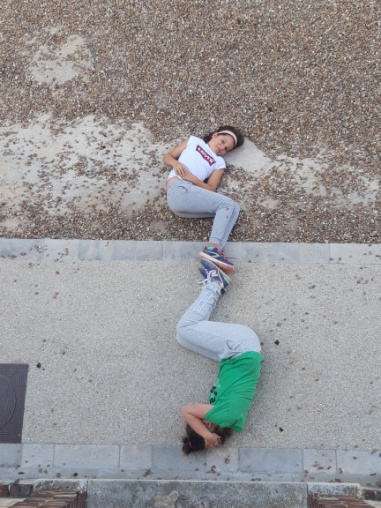 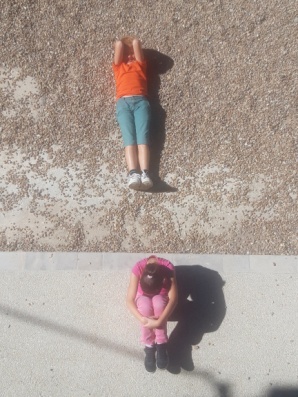 Fin